Handwriting
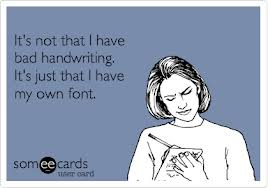 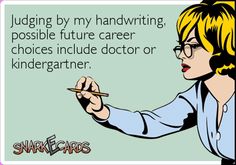 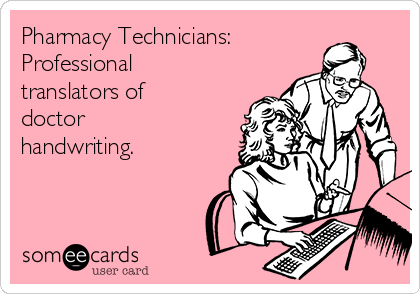 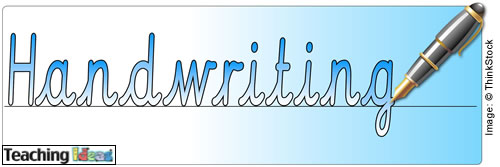 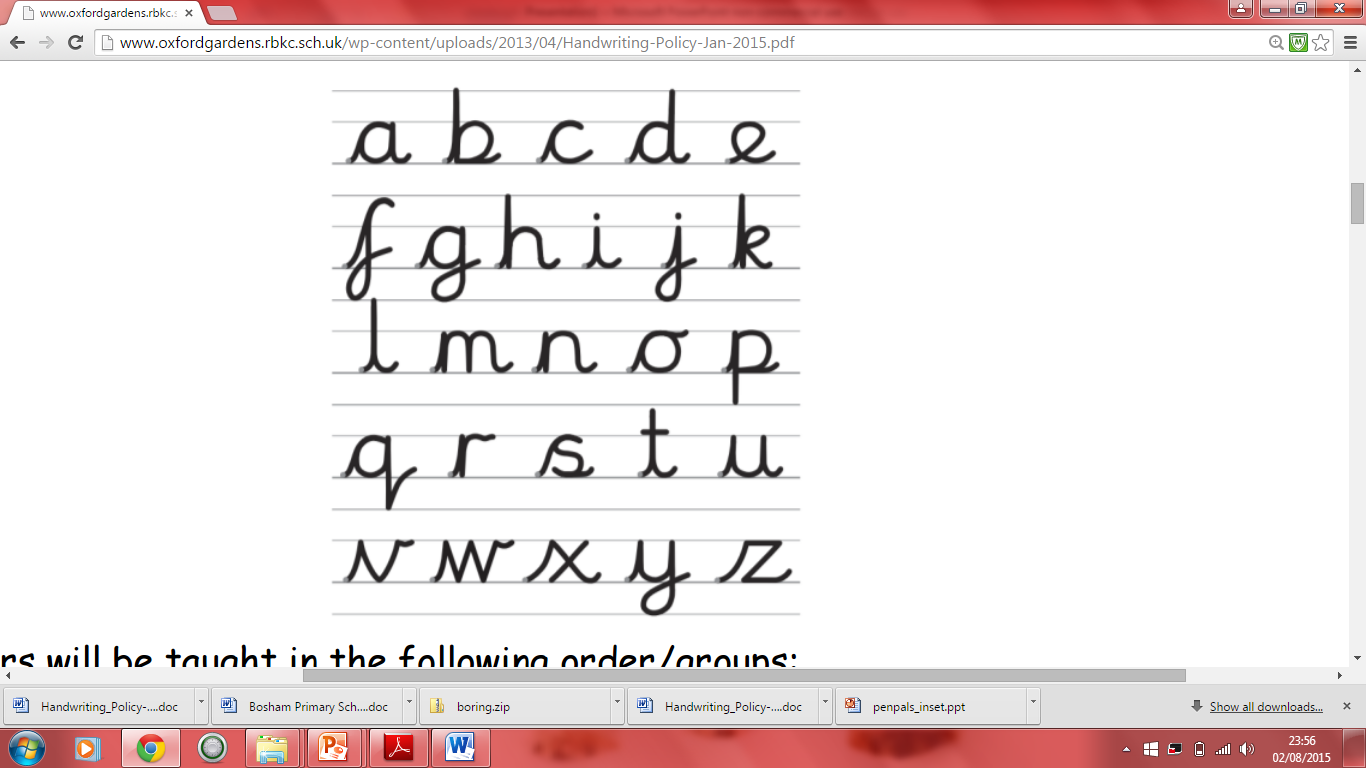 Branston Junior Academy- Handwriting Scheme of Work

There are four key types of joins:

Diagonal joins to letters without ascenders e.g. ai, ar, un
Diagonal joins to letters with ascenders e.g. ab, ul, it 
Horizontal joins to letters without ascenders e.g. ou, vi, wi 
Horizontal joins to letters with ascenders e.g. ol, wh, ot 

Planning key:
Handwriting sessions:

Each class will have at least one handwriting session a week (of at least 10 minutes teaching time and 20 minutes directed activity) 

Classes may have additional handwriting sessions focusing on phonics/ spelling joins. 

Children who demonstrate accurate and clear handwriting in both handwriting sessions and in all subject books (including topic and science) will be awarded a handwriting pen and certificate and as a result will be allowed to use pen within their work. 

Children struggling with handwriting will be referred to the SENCo for possible intervention.
Term 1
Term 2
Term 3
Term 4
Term 5
Term 6
Tortoise Letters 
Stay down low

a,c,e,i,
m,n,o
r,s,u,v,w,x,z
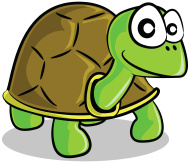 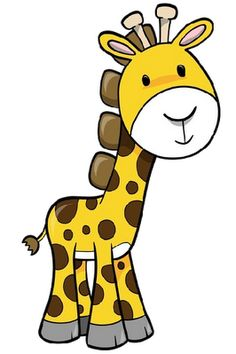 Giraffe Letters 
Ascenders

b,d,f,h,k,l,t
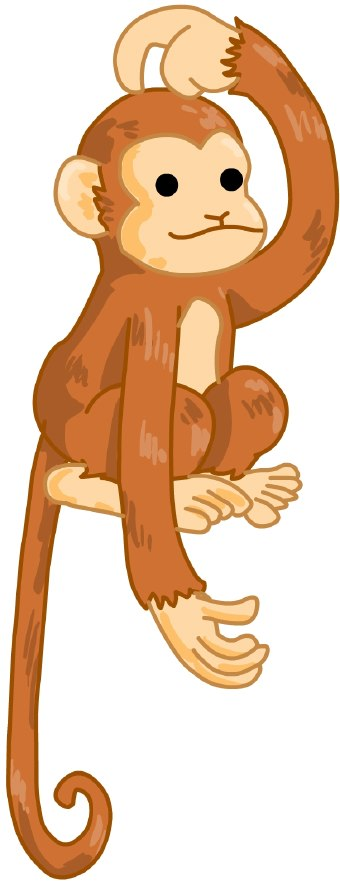 Monkey Letters 
Descenders


g,j,p,q,y
__________________________________________________________________________________________________________________________________________________________________________